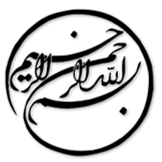 مروری بر روش هایfMRI  در رابطه با لکنت رو به رشد و درمان آن
دانشجو:
استاد:
سال تحصیلی:
نام درس:
فصل اول: مقدمه

لکنت زبان علائم بسیار متنوعی از جمله تاخیر های اسپاسم گونه، وجود اختلال در سرعت و ریتم گفتار، ترس از یادگیری نحوه خواندن (لوگوفوبيا)، افکار وسواس گونه، عادت هاي خاص انطباقی و غيره داشته که اين اختلال ميليون ها نفر را در سراسر جهان تحت تاثير قرار داده است. تصویر برداری تشدید مغناطیسی کارکردی (fMRI) به دلیل غیر تهاجمی بودن و تفکیک فضایی خوب، یکی از روش های پیشرو برای نقشه برداری نواحی عملکردی و شبکه های عصبی مغز به شمار می رود. طی یک جست و جو در پایگاه داده Web of Science، 62 مقاله با موضوع لکنت زبان و تنها 10 مقاله بدست آمد که در سال های 2000-2020 به بررسی درمان لکنت زبان پرداخته اند. اغلب مطالعات لکنت زبان در بزرگسالان مبتلا انجام شده است. احتمال پیشرفت لکنت در مغز کودکان مبتلا به آن کمتر بوده و در نتیجه قدرت سازش بیشتری داشته و به احتمال زیاد مکانیسم هایی که منجر به این اختلال شده اند را منعکس می کند.
1/11
فصل اول
مقدمه
1
فصل دوم
 روش های تصویر برداری تشدید مغناطیسی کارکردی در رابطه با لکنت در حال رشد

تصویر برداری تشدید مغناطیسی کارکردی اولین بار در سال 2003 برای مطالعه لکنت زبان مورد استفاده قرار گرفت. در اکثر مطالعات اولیه مربوط به تصویر برداری تشدید مغناطیسی کارکردی، فعال سازی موضعی مورد بررسی قرار گرفته است؛ در حالی که مطالعات بعدی بر اتصال عملکردی بین مناطق مورد توجه در مغز متمرکز شده اند. اغلب مطالعات به تکالیف مربوط به تولید گفتار پرداخته و تعداد کمی از مطالعات نیز بر وضعیت استراحت و ادراک گفتار متمرکز شده اند. لکنت برای مدت طولانی بدون پرداختن به واکنش های حرکتی-رفتاری و ماهیت روند فرایند های فکری و تنها از نظر اختلال در تولید گفتار مورد توجه قرار می گرفت.
2/11
فصل دوم
روش های تصویر برداری تشدید مغناطیسی کارکردی در رابطه با لکنت در حال رشد
2
1
لطفا توجه داشته باشيد
که اين فايل تنها بخشی از محصول بوده و صرفا جهت معرفی محصول ميباشد
برای خريداری و دانلود فايل کامل مقاله به زبان فارسی
با فرمت پاورپوينت (با قابليت ويرايش(
اينجا کليک نماييد.
فروشگاه اينترنتی ايران عرضه www.iranarze.ir
5
4
3
2
1